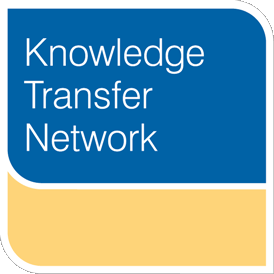 UK Food Maps
www.ktn-uk.org
Serena Broadway
Introduction
This presentation will give an overview of the two KTN food maps
UK Food and Drink Landscape
This map outlines the different organisations involved in the UK Food and Drink Industry.
UK Food Capability Landscape
This map outlines different food research areas and which research organisations are active in this area.
UK Food Capability Landscape
UK Food Capability Landscape
Notes
Hyperlink to relevant website
Opens area
UK Food Capability Landscape
Notes
Notes
UK Food and Drink Landscape
UK Food and Drink Landscape
£ symbol denotes funding available
Maps
These maps are living documents. Please help us to make them the best they can be by:
Reporting any broken links
If there any omissions
Suggestions for any changes
The main contact for these maps is Serena Broadwayserena.broadway@ktn-uk.org07826 505756